AEM 617 Lecture
Investigation of the Swissair 111 Disaster
feat. Aircraft Wiring
Carson Haack
The University of Alabama
1
Case Study: Swissair Flight 111
Halifax Terminal ATC: Swissair one eleven just a couple of miles I'll be right with you.

Swissair 111: Roger. [sound of autopilot being disconnected] And we are declaring emergency now, Swissair one eleven.
Halifax Terminal ATC: Copy that. Swissair one eleven you are cleared to, ah, commence your fuel dump on that track and advise me, ah, when the dump is complete.
Swissair 111: [unintelligible]

— Captain Urs Zimmermann and pilot Stephan Loew, Swissair 111, last recorded words before crashing off the coast of Nova Scotia, 2 September 1998.
2 September 1998, 0131 hours

McDonnell Douglas MD-11 crashed off the coast of Nova Scotia during flight between New York, NY and Geneva, Switzerland

Onboard fire led to failure of electrical systems and loss of aircraft control

All 229 people aboard killed
2
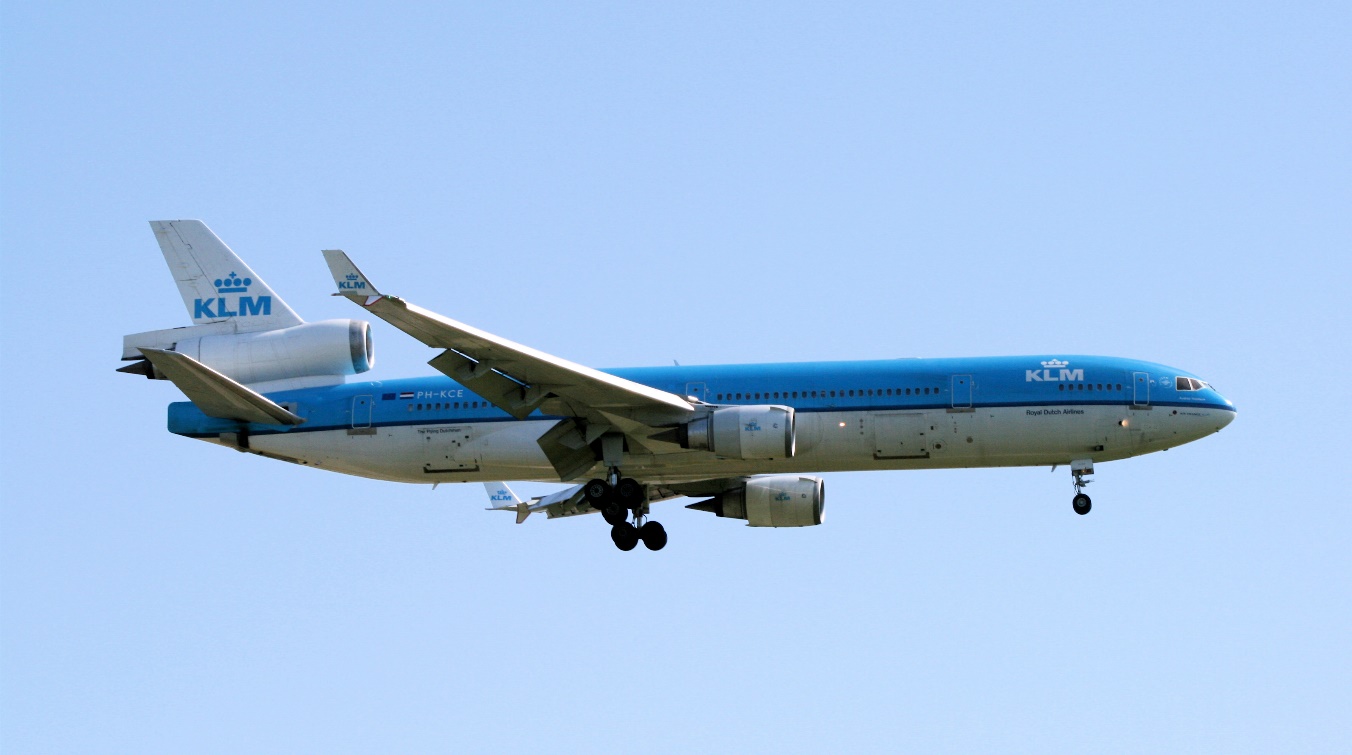 The Aircraft: McDonnell-Douglas MD-11
Entered service in 1990 as a replacement for the DC-10

Featured a “glass cockpit”, replacing mechanical gauges and displays with digital ones

Implemented lengthened fuselage, winglets, composites, different airfoil design

Introduced hydraulic fuses to prevent complete hydraulic pressure loss in the event of  power loss to hydraulic system (see: American Airlines flight 191)

Production ceased in 2000, with 127 aircraft currently in service as freighters
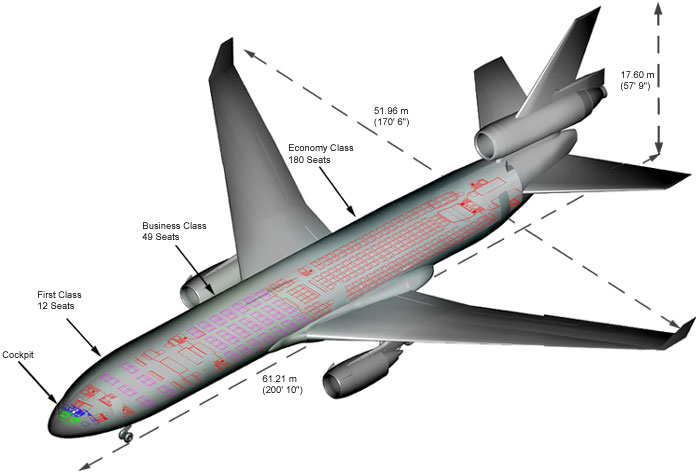 3
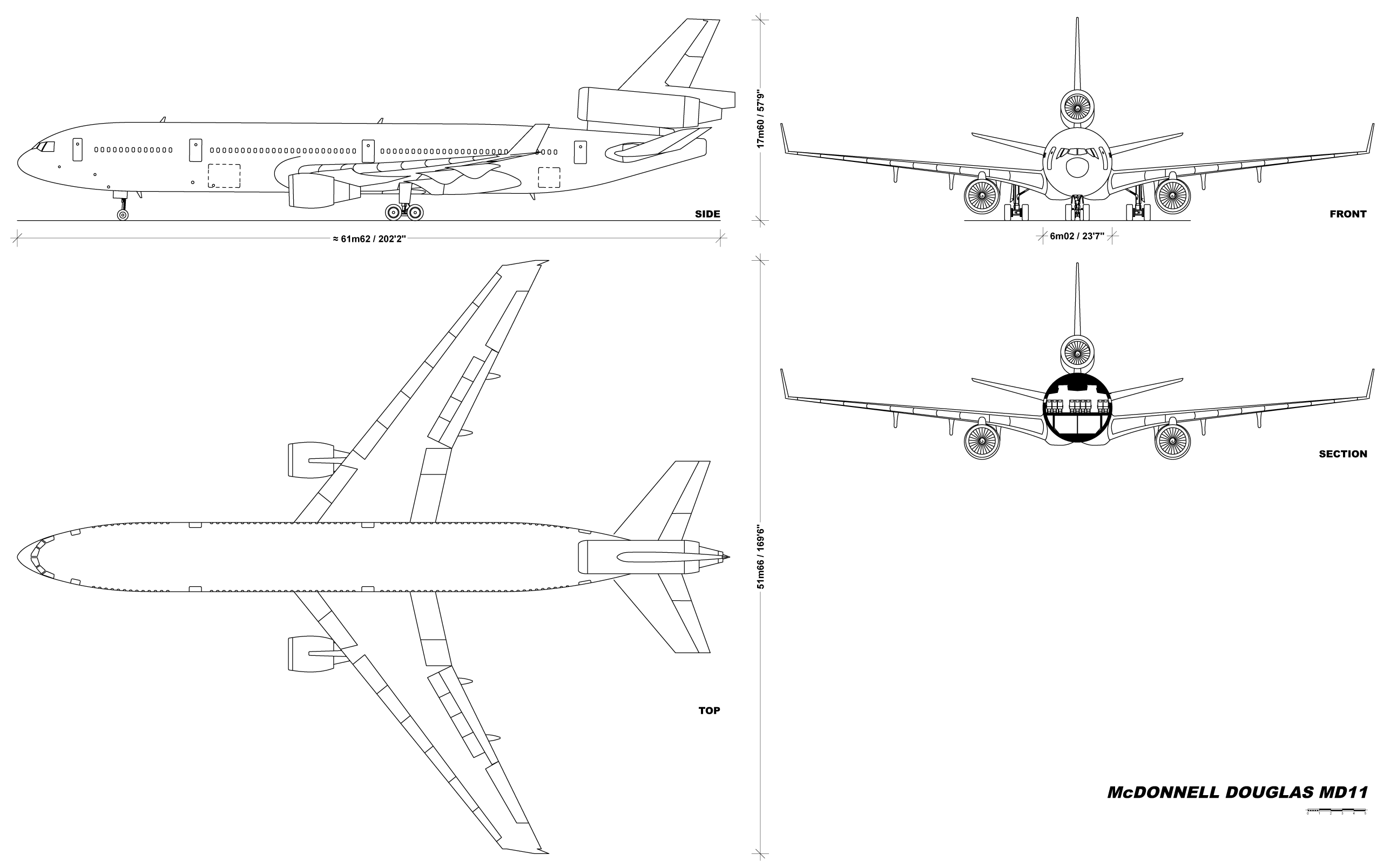 4
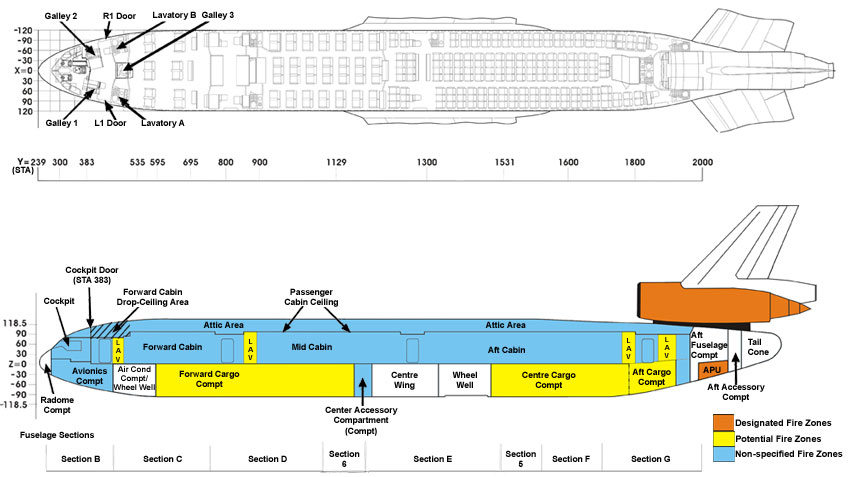 5
The Aircraft: Electrical System Overview
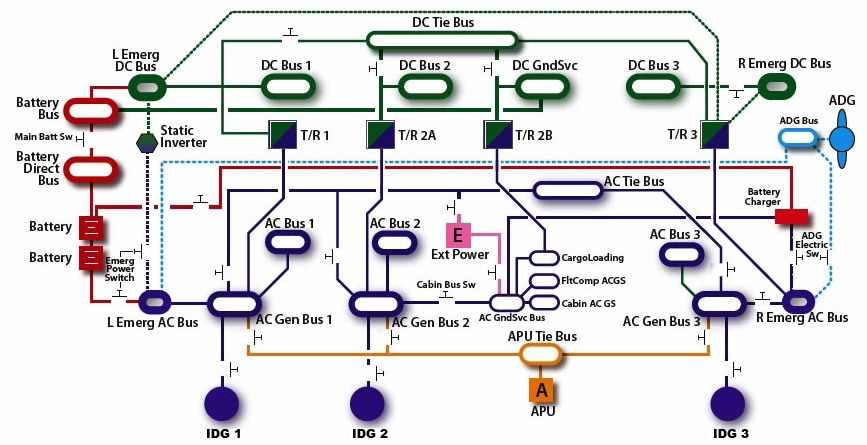 Electrical diagram of McDonnell Douglass MD-11
6
The Aircraft: Electrical System Overview
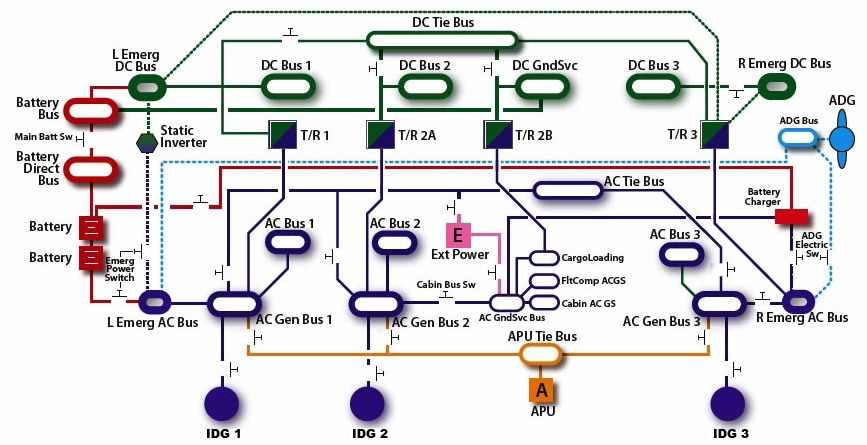 Glossary
AC – Alternating current

ADG – Air-driven generator: deployable turbine used to provide 
emergency AC power

Bus – Metal bar that transfers electricity to other systems or within a switchboard

Ext Power – External power

IDG – Integrated-drive generator: provides electrical power from spinning engines

Static Inverter – Converts DC power to AC power with no moving parts

T/R – Transformer/Rectifier: converts AC power to DC power
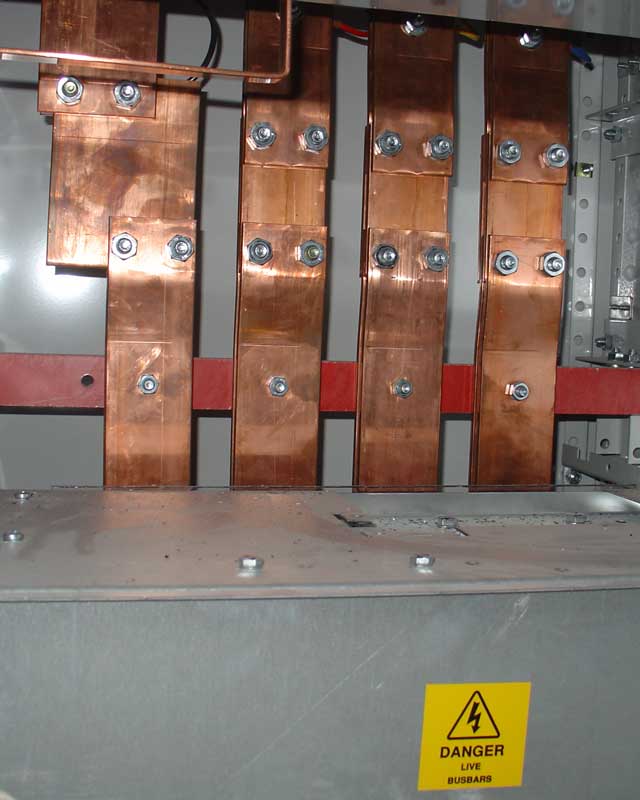 Bus bar
7
The Aircraft: Electrical System Overview
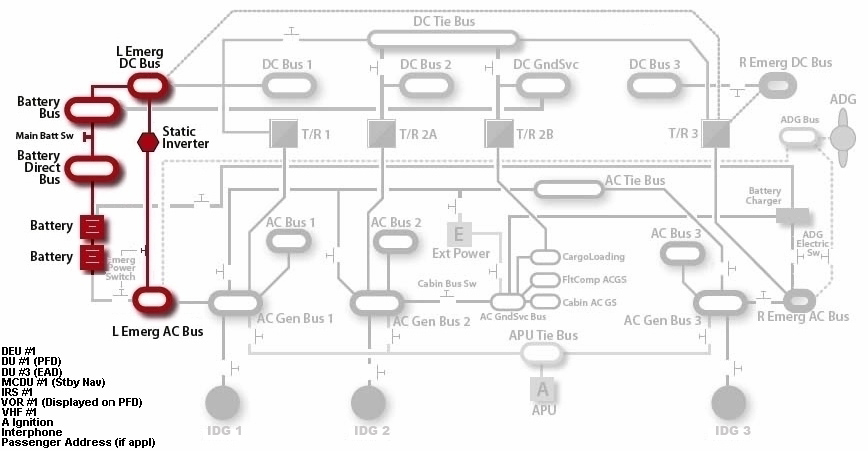 Emergency Power Mode: Battery Only
DEU – Display Electronic Unit
DU – Display Unit
EAD – Engine and Alert Display
MCDU – Multifunction Control Display Unit
IRS – Inertial Reference System (also called IRU) (for inertial navigation)
VOR – Very-high Frequency Omni-directional Range Beacon (for radio navigation)
PFD – Primary Flight Display
VHF – Very-high Frequency

ADG Power: Electric Mode
FMS – Flight Management System
HF – High Frequency
ILS – Instrument Landing System
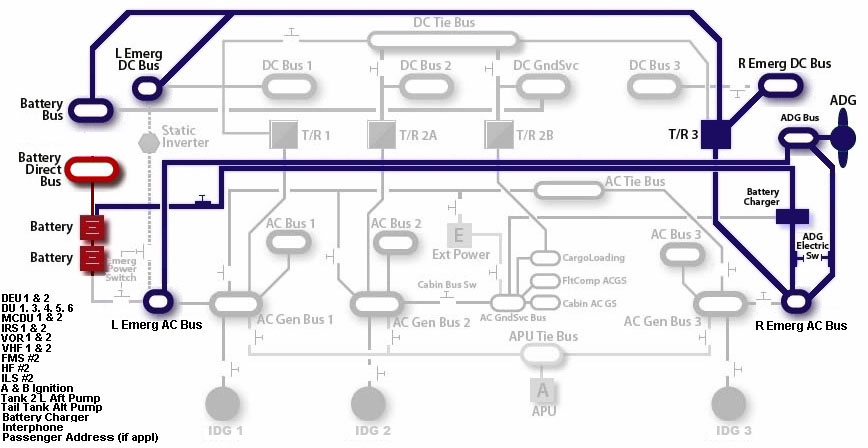 8
The Aircraft: Cockpit Layout
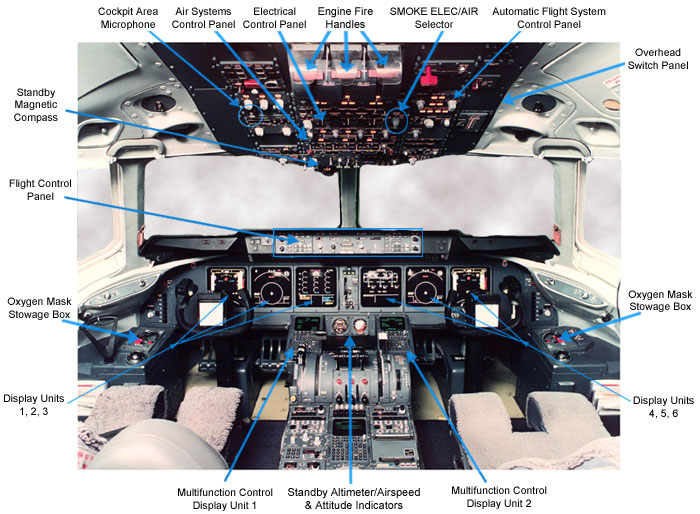 9
Outline of Events
Side note: Fuel Dumping

Some aircraft are equipped with systems to jettison fuel in case of emergency.

Just as aircraft have a max takeoff weight, they also have a max landing weight

Landing overweight may cause overloading of the aircraft structure, possibly leading to failure

Aircraft are required to have a fuel dump system if the ratio between max takeoff and max landing weight is greater than 1.05
0018 – SR 111 departs JFK airport
0110 – Pilots detect “unusual odor” in cockpit
0114 – Request to divert to Boston for emergency landing due to smoke in the cockpit. ATS advises an emergency landing in Halifax, Nova Scotia
0120 – Crew discusses possibility of performing a fuel dump, agrees to dump
0121 – ATS requests gross weight of aircraft (230 tonnes) and provides route to fuel dump location off coast
0123 – SR 111 notifies ATS of taking manual control and requesting clearance for lower altitude
0124 – Emergency declared, request for immediate fuel dump and landing
0125 – Second declaration of emergency, last transmission
0131 – Impact
10
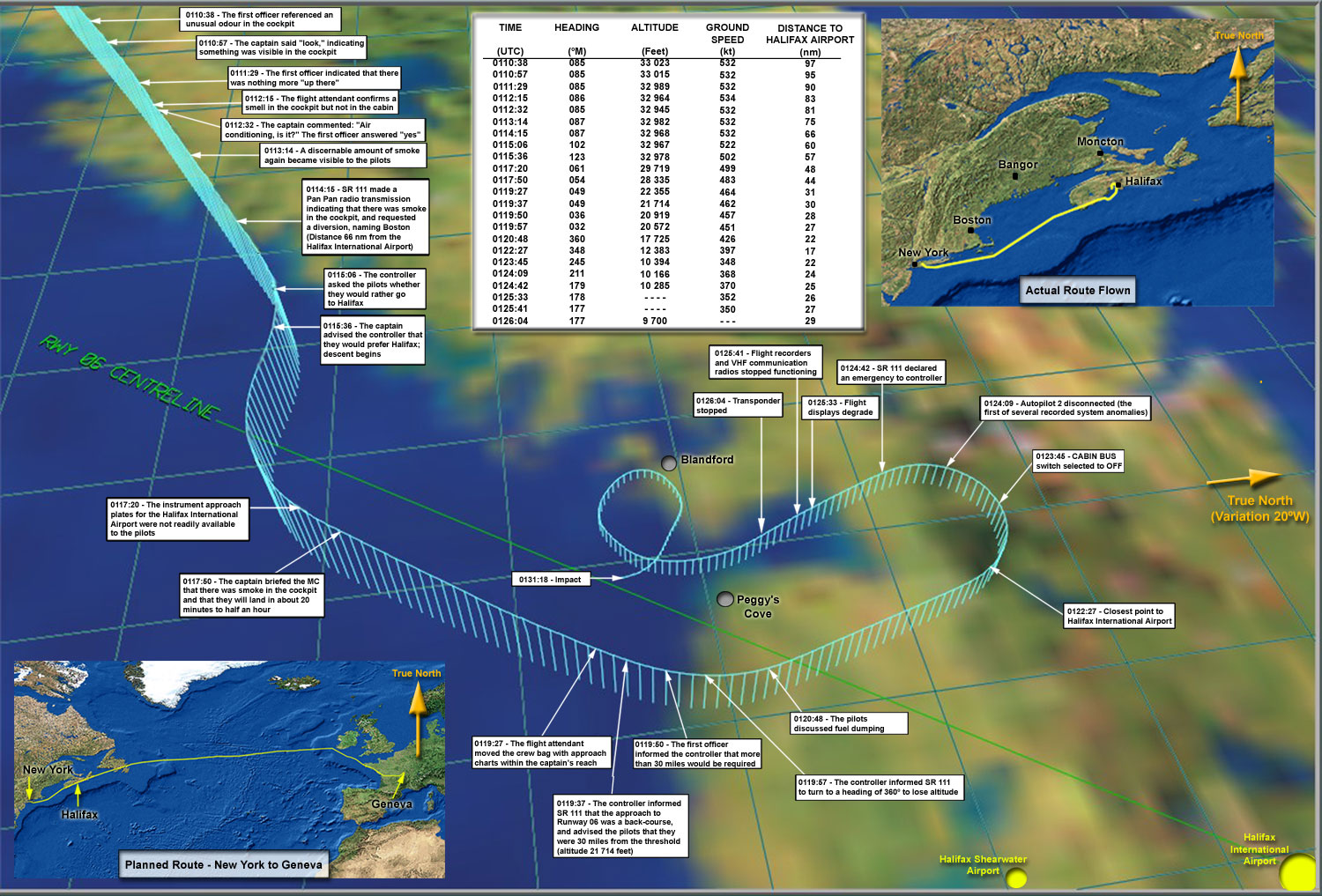 11
Swissair Flight 111 Voice Records (Part 1)
0:00-1:40 – Conversation between controllers and unknown party questioning whereabouts of the flight, possibly misplaced piece of audio.
1:50 – SR 111 mentions smoke in the cockpit and requests reroute to Boston
2:36 – ATS suggests reroute to Halifax, SR 111 gives a standby
3:11 – SR 111 confirms reroute to Halifax
3:36 – SR 111 broadcasts putting on oxygen mask
4:24 – ATS asks SR 111 for number of passengers and amount of fuel, long silence
5:50 – SR 111 directed to contact on radio frequency 119.2 MHz
6:43 – SR 111 given a radar vector for runway 6 at Halifax
(Part 2)
0:47 – SR 111 requests a fuel dump in the area
1:18 – ATS gives instructions to navigate to fuel dump area off of the coast
1:50 – Internal conversation between captain and crew in foreign language
3:41 – SR 111 informs ATS that manual control is being used, requests altitude block
3:57 – SR 111: “We are declaring emergency now”
4:54 – “Swissair 111, check you’re cleared for fuel dump”
5:00 – Transmission ends with unintelligible remark
12
Investigation: Recovering the Aircraft
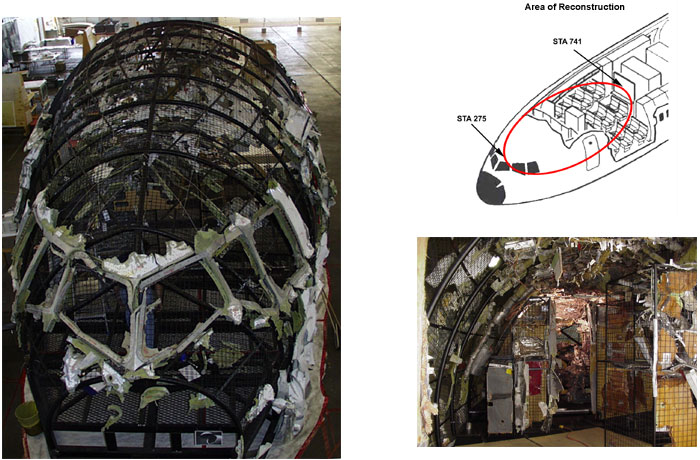 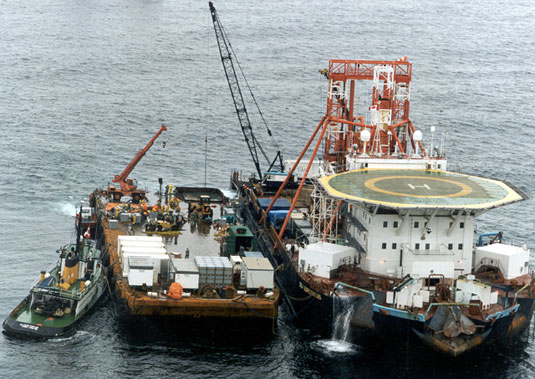 Crane and barge used to lift aircraft parts out of water
Reconstructed mockup of cockpit area of interest
13
Investigation: Recovering the Aircraft
Heavy lift Operations – Large crane used to lift pieces vertically out of the water. Useful for pieces that would be too large or heavy for a diver or skimmer. (150,000 lb recovered)

Scallop Drag Operations – A “rake” is dragged along the seabed behind a vessel, collecting materials too small to be worth using heavy lift, and too deep for divers. Good for collecting many smaller pieces. 1,839 runs were made. (75,000 lb recovered)

Remote Operated Vehicle Operations – Collect reconnaissance using sonar and laser scanning to provide possible wreckage locations and seabed topography

Suction Hopper Dredge Operations – A dredge is used to suck up portions of the seabed inaccessible to the other methods, then sift away sediment, leaving aircraft parts (28,000 lb recovered)
“Particular emphasis was placed on debris exhibiting heat damage, burn residue, or unusual markings.”
14
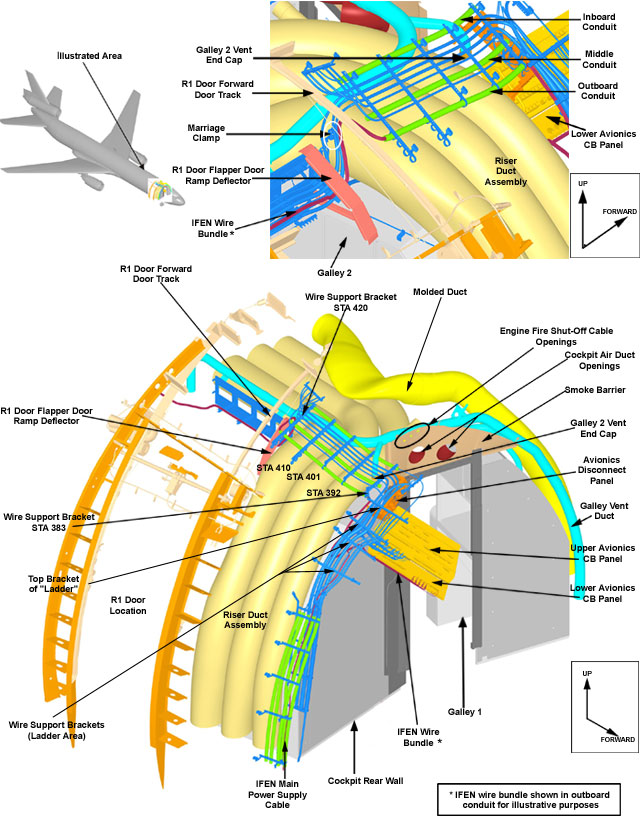 Investigation: Areas of Interest
Primary interest lies in areas exhibiting signs of fire damage, per the recording

Mostly in the cockpit and drop-ceiling area

Engines also an area of interest – evidence of cutoff
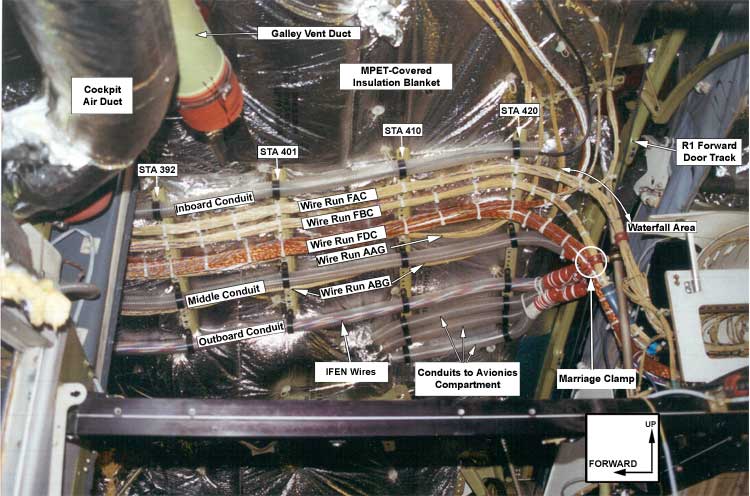 15
Aircraft Wires
Wire – A single solid conductor, or a stranded conductor, covered in an insulating material
 - FAA Regulations and Policies Manual
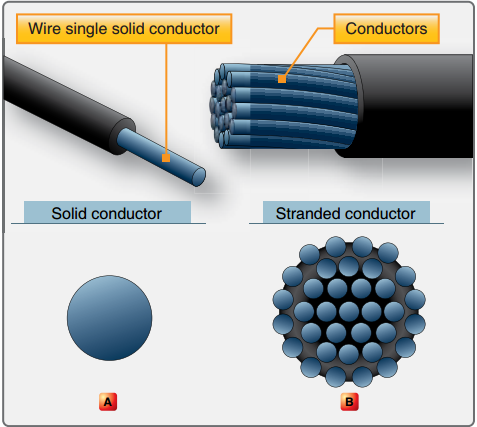 Old standard: MIL-W-5086 A
600V
150 °C
Tin-coated copper
PVC insulation
New standard: MIL-W-22579
600V
150 °C
Tin-coated copper
Ethylene Tetrafluoroethelyne
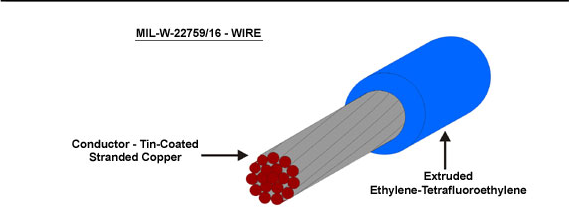 16
Aircraft Wires
Al or Cu conductor?
Copper – Higher conductivity, tensile strength, more ductile
Aluminum – Less expensive, lighter, less discharge at high potential

Plating
Metal plating of wires prevents oxidation, which hurts conductivity
Tin – Most common, easy to solder 
Silver – Expensive, higher temperature capacity (200 °C)
Nickel – Highest temperature capacity (260 °C)

Insulation
Two biggest concerns: resistance, dielectric strength
Other factors: resistance to physical harm, thermal capacity, flame resistance, etc.
Current insulators: ETFE, PTFE/Kapton/PTFE, PTFE/Polyimide/PTFE
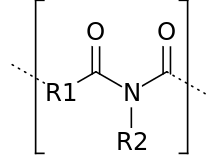 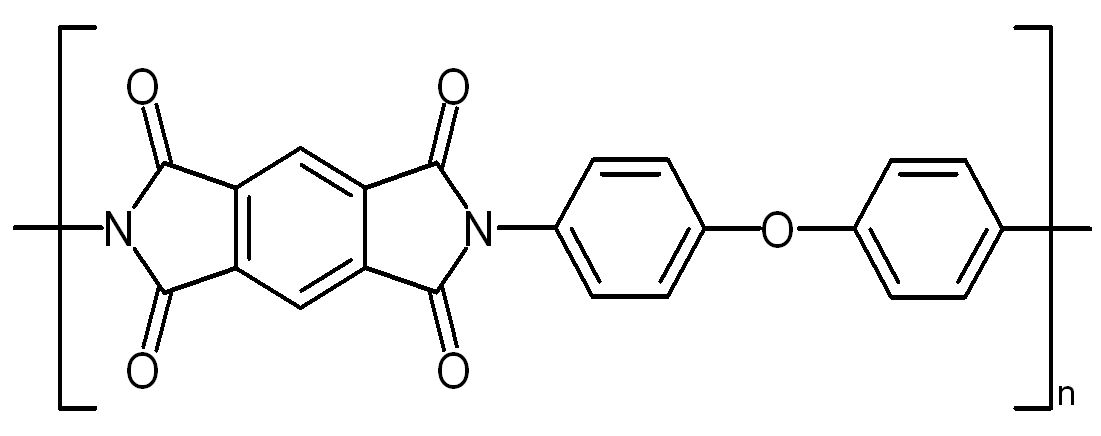 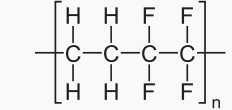 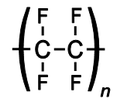 ETFE
PTFE-Teflon
Kapton
Polyimide Structure
17
Aircraft Wires: The MD-11
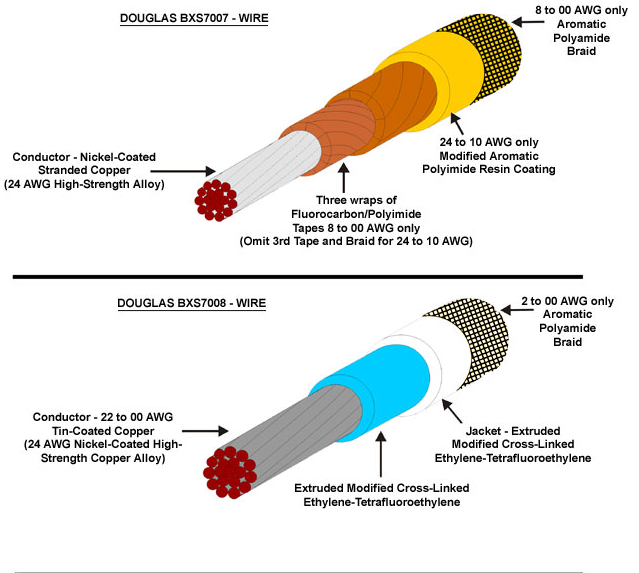 Main difference is the insulation
7007 used in passenger compartments, and where temperatures could exceed 150 °C
7008 used as general purpose wire, cheaper
Most of the wire in the fire area was 7007
Side note: AWG (American Wire Gauge)
Represents diameter of wire using whole numbers
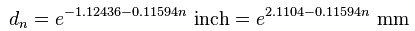 Wire runs represented by three letters
Location of run
Inside a conduit? RF interference category
Sequential order of local run

Ex. FDC is a wire that runs in the cockpit drop-ceiling, outside a conduit, third in the group
Other wires used on the MD-11
18
Circuit Breakers (Breaker Panel, Distribution Board)
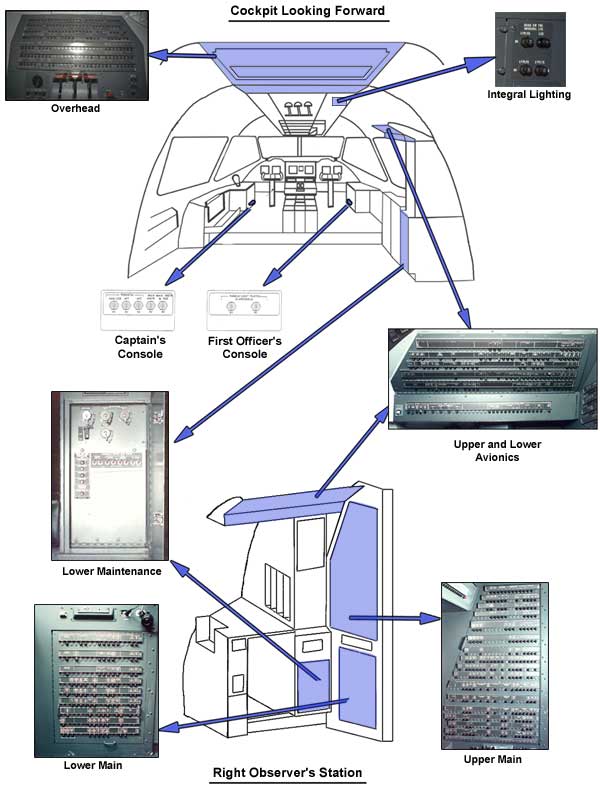 CBs distribute a power feed amongst its attached circuits, and act as a protection against power surges.
Overhead panel draws power from:
DC Battery Bus, DC Battery Direct Bus
Left and Right Emergency Buses

Upper Avionics panel draws from:
AC Bus 1 and 3
DC Bus 1 and 3
AC Instrument Buses

Lower Avionics panel draws from:
DC Bus 2
DC Ground Bus
9 total CB panels, but only above 3 showed significant heat damage
19
Circuit Breakers (Breaker Panel, Distribution Board)
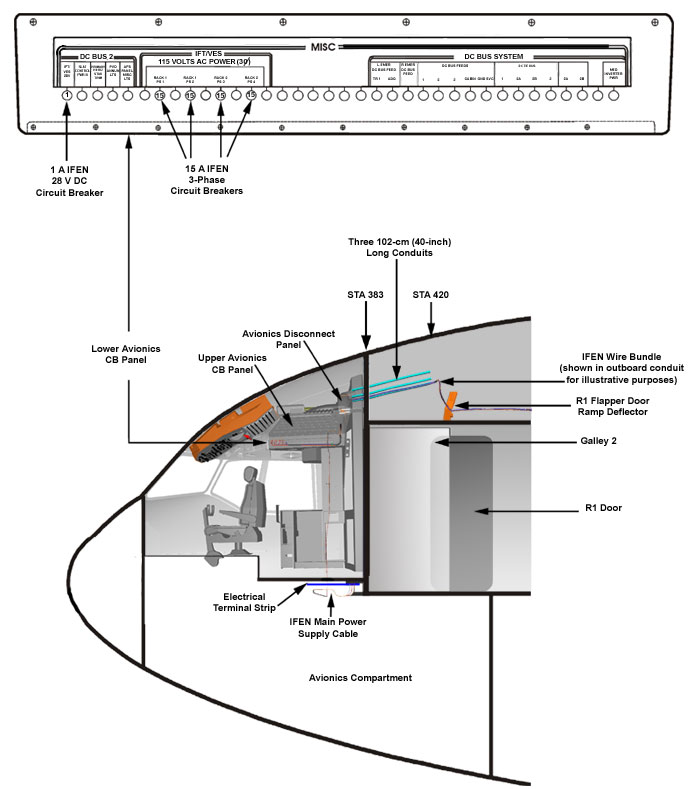 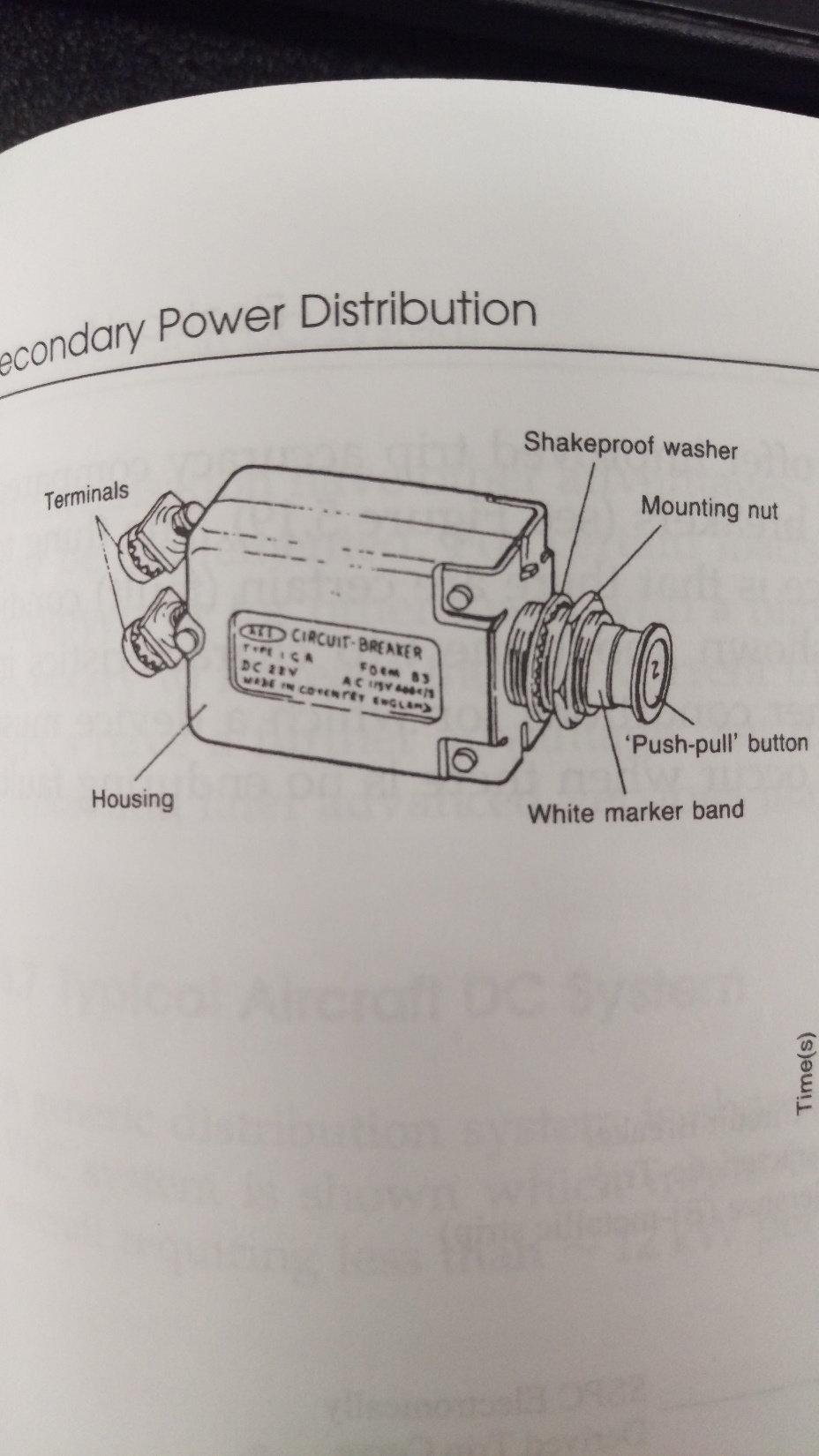 Above: A single breaker 


Right: Diagram of the lower avionics CB and its placement. The IFEN breakers are marked
20
Investigation: The IFEN
“The IFEN system combined computer, video, and audio technologies to allow passengers to select movies, audio, games, news, gambling, and the moving map display through an interactive seat video display.”
Four PSUs connected to 15 A CBs on the Lower Avionics Panel
PSUs convert 115 V AC power from the aircraft to usable 48 V power for IFEN
AC Bus 2 provides the 115 V power

1 A CB on Lower Avionics provided 28 V power to the IFEN relay assembly
Received power from slat control
Controls output from PSUs through relay

Used 22579 spec wire

Deemed “non-essential” equipment, to be isolated when the CABIN BUS switch is off
AC Bus 2 is not deactivated when CABIN BUS is off. Uh-oh…
21
Investigation: The IFEN
“A segment of in-flight entertainment network (IFEN) power supply unit cable (1-3791) exhibited a region of resolidified copper on one wire that was caused by an arcing event. This resolidified copper was determined to be located near manufacturing station 383, in the area where the fire most likely originated. This arc was likely associated with the fire initiation event; however, it could not be determined whether this arced wire was the lead event.”
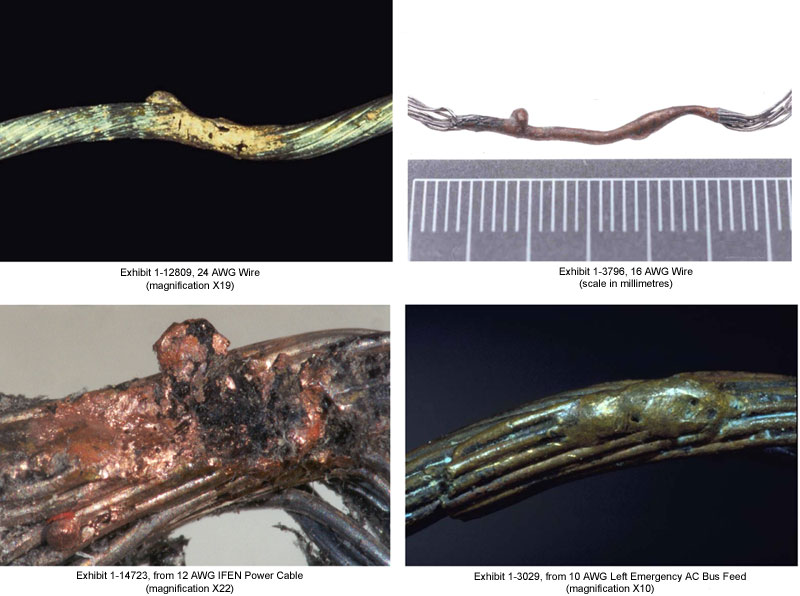 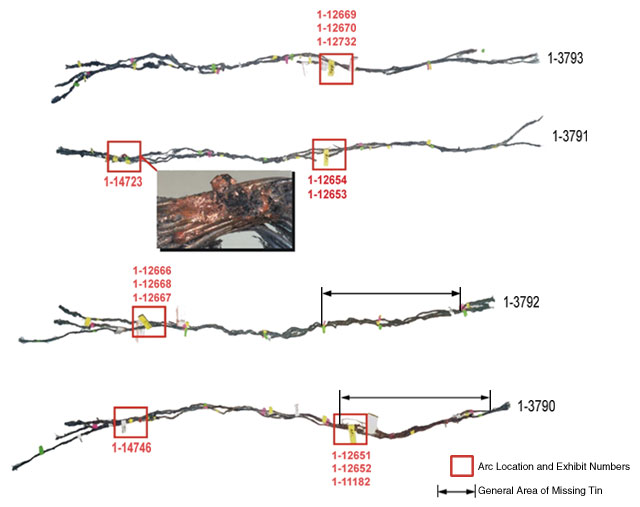 22
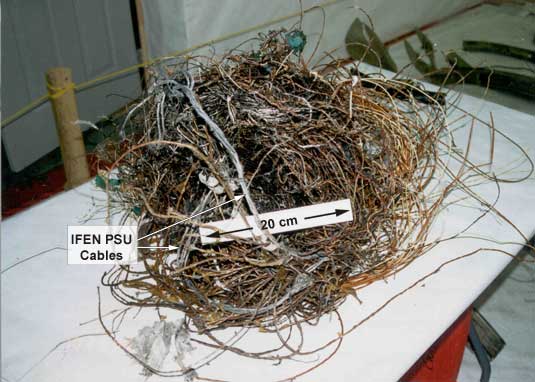 Investigation: The IFEN
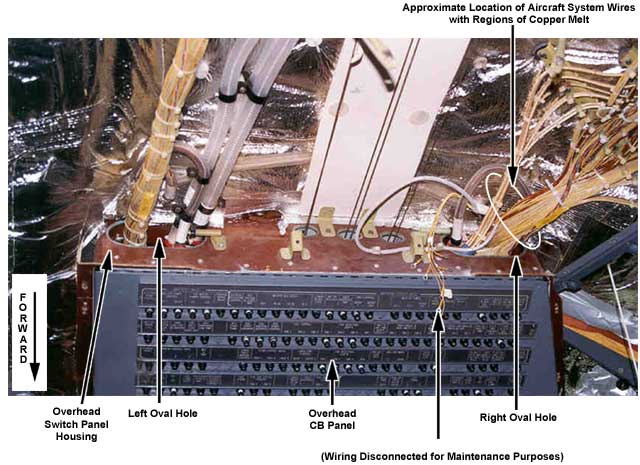 Wires in above exhibit identified from remaining ETFE insulation on wire. Eight of the nine wire segments that showed signs from arcing were from IFEN.
23
Investigation: Fire Damage
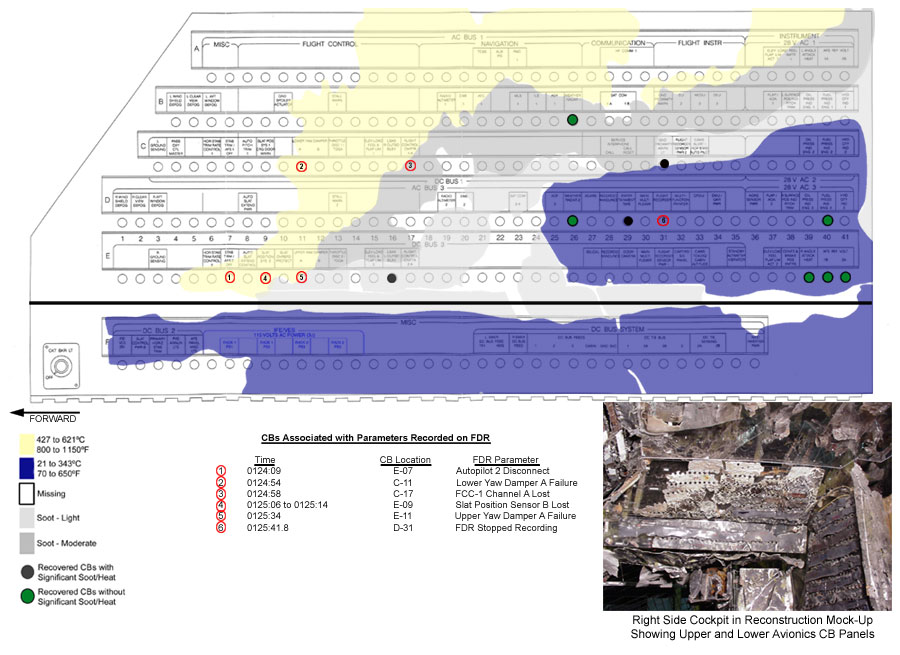 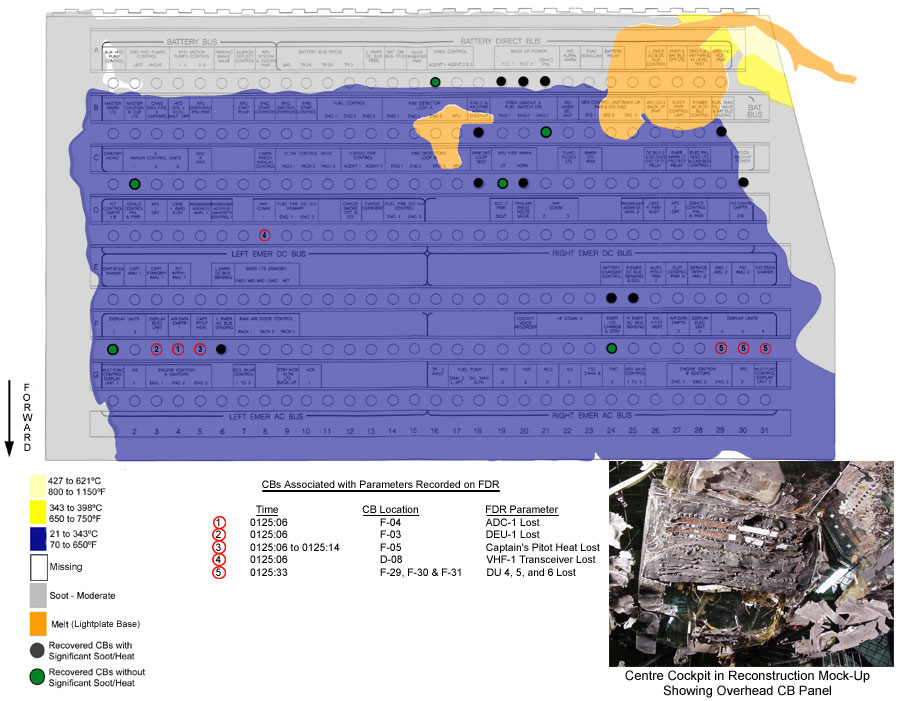 “The fire spread and intensified rapidly to the extent that it degraded aircraft systems and the cockpit environment, and ultimately led to the loss of control of the aircraft.”
24
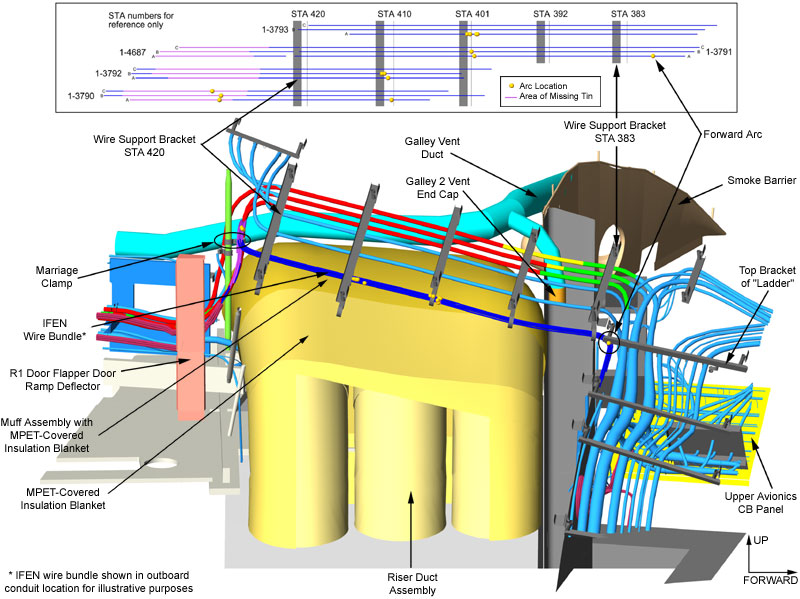 Investigation: Fire Damage
“Metallized polyethylene terephthalate (MPET)–type cover material on the thermal acoustic insulation blankets used in the aircraft was flammable.”
MPET ignited as a result of exposure to electrical arcing

Spark temperature could be as high as 500 °C

MPET tested for flammability by exposing to sparks. Occasional ignitions tripped CB
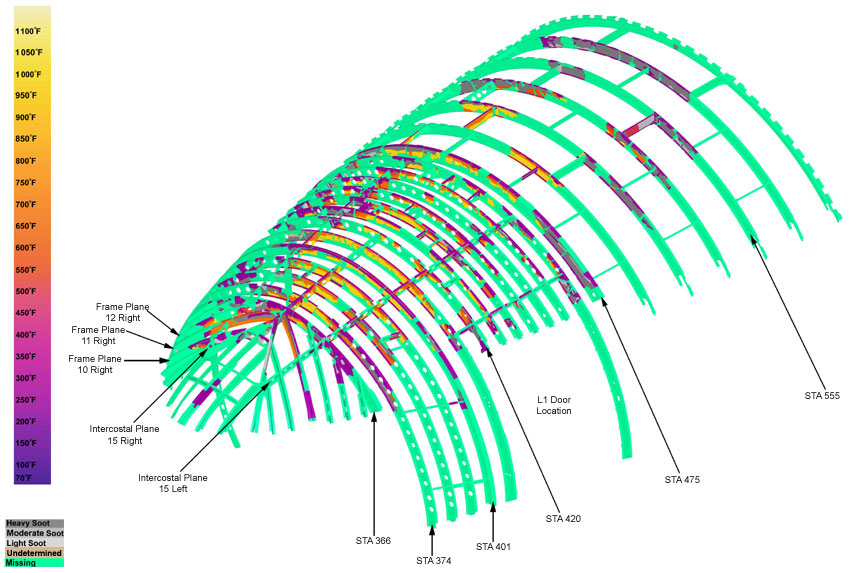 25
Investigation: Fire Damage
	Side Note: Flammability Testing
Cabin materials are tested with a vertical Bunsen burner test. 
Ignition time: exposure to a burner for 12 or 60 seconds 

Flame time: time of continued flame after ignition cannot exceed 15 seconds

Drip flame time: time of continued flame for any material that collapses from specimen cannot exceed 3 seconds for the 60 second test and 5 seconds for 12 second test

Burn length: length of original specimen that exhibits burn damage cannot exceed 6 inches for 60 second test or 8 inches for 12 second test
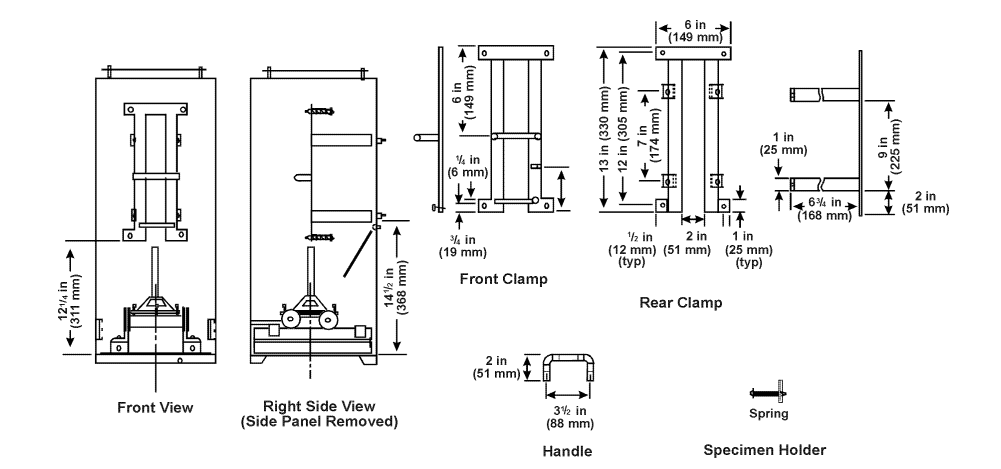 26
Investigation: Fire Damage
	Side Note: Flammability Testing
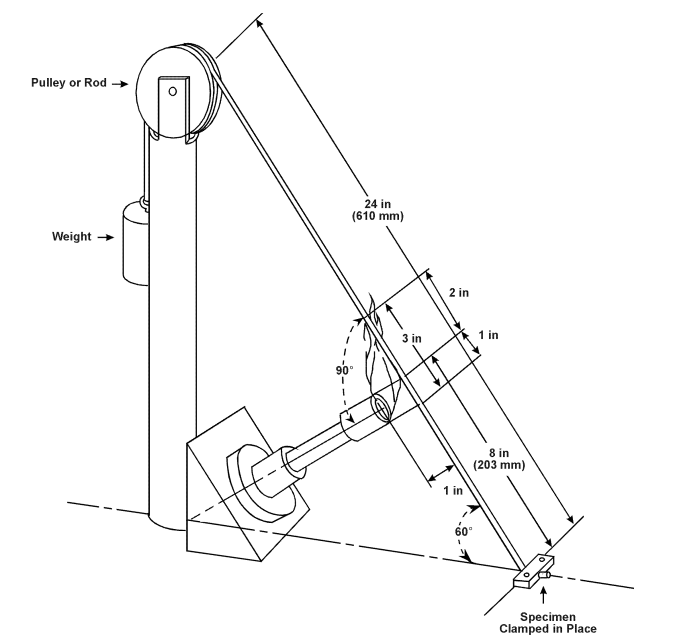 Wires are tested with a 60 degree Bunsen burner test. 
Ignition time: exposure to a burner for 30 or 60 seconds 

Extinguish time: flame must be extinguished in 30 seconds or less 

Drip extinguish time: any flames on material collapsed from specimen must be extinguished in no more than 3 seconds

Burn length: length of original specimen that exhibits burn damage cannot exceed 3 inches

Wire is allowed to break during test
27
Investigation: Tying It All Together
A failure of the IFEN PSU caused an electric arc in IFEN’s wiring above the cockpit

Electrical arcing ignited the MPET insulation blanket, made of a flammable material

Flammable materials caused the fire to propagate, causing additional electrical failures

Location of fire caused pilots to misdiagnose its origin as the air conditioner

Circuit breakers unable to handle thermal and electrical loads from arcing

Pilots fooled by electrical failure into believing engine was on fire, prompting cutoff of engine 2

Regulations did not require fire detecting nor suppression methods in the above cockpit area

Regulations did not require an active in-flight firefighting plan, rather, a method to make emergency landing

Fire disabled displays and inhibited cockpit accessibility, impeding the pilots’ spatial orientation, and ultimately led to destruction of the cockpit and loss of control of the aircraft
“It is evident that even if the pilots had attempted a minimum-time emergency diversion starting at 0114:18, it would have been impossible for the pilots to continue maintaining control of the aircraft for the amount of time necessary to reach the airport and complete a safe landing.”
28
Response
The FAA immediately introduces several Airworthiness Directives specific to the MD-11 and other Boeing models
AD 2000-11-02: All MPET insulation blankets removed from DC-10 and MD-11 aircraft

AD 99-20-08: Revocation of approval to install IFEN systems of same type certification (STC ST00236LA-D)

AD 2008-23-09: All insulation blankets composed of PET film or Orcofilm AN-26 on any aircraft must be replaced by materials that pass flammability tests in 14 CFR 25.856(a)

Additional ADs to address similar issues in other aircraft
Removal of MPET blankets from aircraft, replacing with blankets of appropriate non-flammable material
 
Removal or deactivation of IFEN systems that cannot be isolated and starved of power in the event of unknown fire/smoke

IFEN systems must be modified to be able to be isolated and shut off in the event of smoke/fire, and instructions to cut off power to the IFEN system must be outlined in crew manual
29
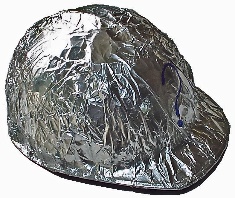 Is this the whole story?
http://www.cbc.ca/news/canada/swissair-crash-may-not-have-been-an-accident-ex-rcmp-1.1019738
In 2011, an ex-RCMP investigator claims that the fire aboard Swissair 111 was the result of an incendiary device.
High profile officials, including a Saudi prince, an envoy from U.N Secretary General Kofi Annan, and a relative of a former Iranian Shah
High value cargo, consisting of paintings and jewels
Evidence: elevated levels of magnesium in fire-damaged areas, heat levels too high for a conventional fire

TSB Investigation Report updated in 2012:
“The Royal Canadian Mounted Police found no evidence to support the involvement of any explosive or incendiary device, or other criminal act in the initiation of the in-flight fire.”
30
Sources
TSB investigation report A98H0003 http://www.tsb.gc.ca/eng/rapports-reports/aviation/1998/a98h0003/01report/

FAA Aviation Maintenance Technician Handbook – Airframe https://www.faa.gov/regulations_policies/handbooks_manuals/aircraft/amt_airframe_handbook/media/ama_Ch09.pdf

FAA Aircraft Materials Fire Test Handbook http://www.tc.faa.gov/its/worldpac/techrpt/ar00-12.pdf

http://lessonslearned.faa.gov/ll_main.cfm?TabID=4&LLID=22&LLTypeID=11

Aircraft Systems: Mechanical, Electrical, and Avionics Subsystems Integration 3rd ed., Ian Moir, Allan Seabridge (course textbook)

http://www.awcwire.com/productspec.aspx?id=mil-w-22759/16

https://en.wikipedia.org/wiki/American_wire_gauge

https://en.wikipedia.org/wiki/Swissair_Flight_111#Notable_victims
31
Questions and comments are more than welcome!


Contact Carson Haack
E-mail: cthaack@crimson.ua.edu
Office: M-12 Hardaway Hall


Thank you for enjoying this presentation!
32